Una vida activa, reduce problemas del corazón
Mtra. Diana C. Villegas Bannack
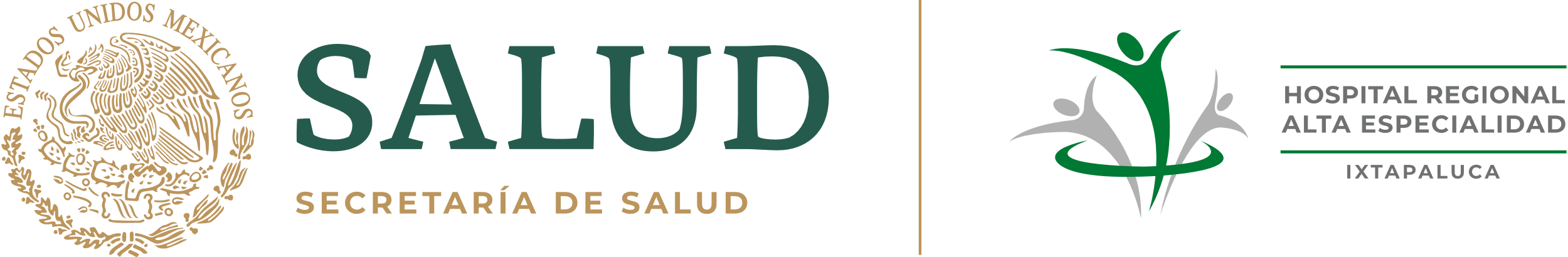 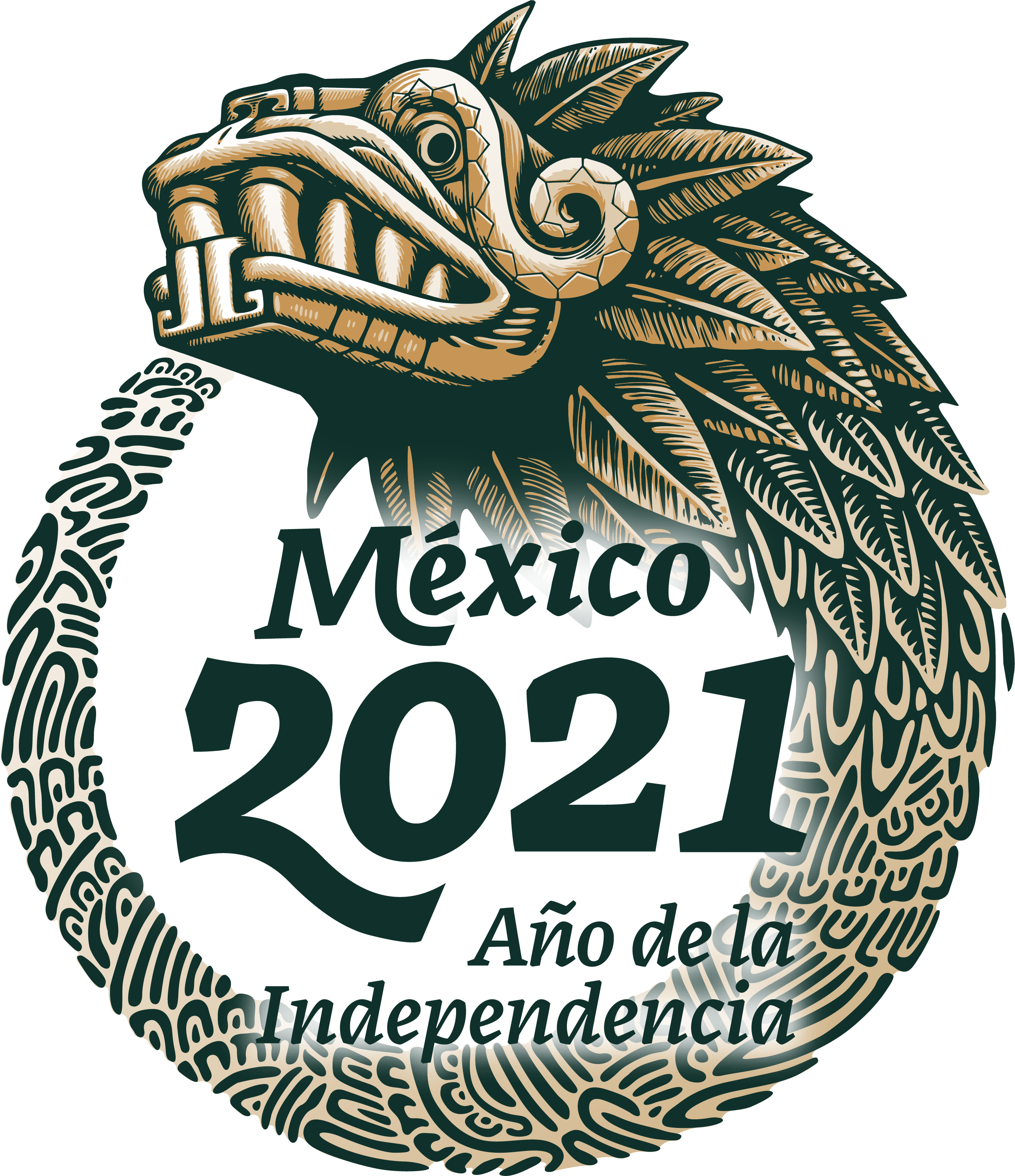 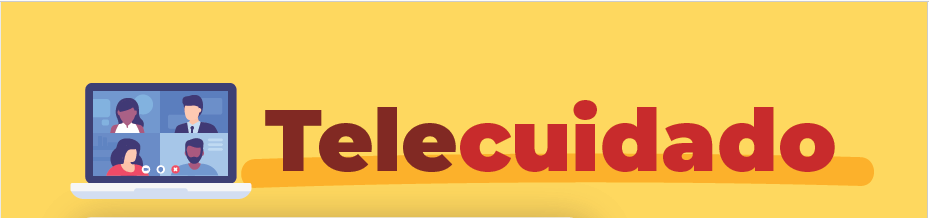 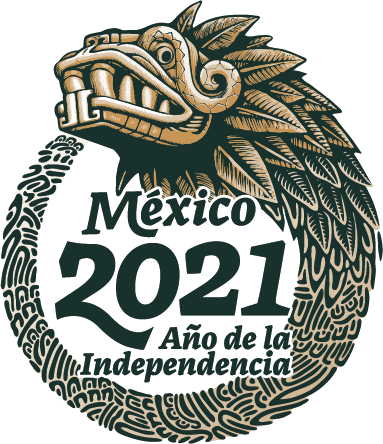 Reglas de seguridad
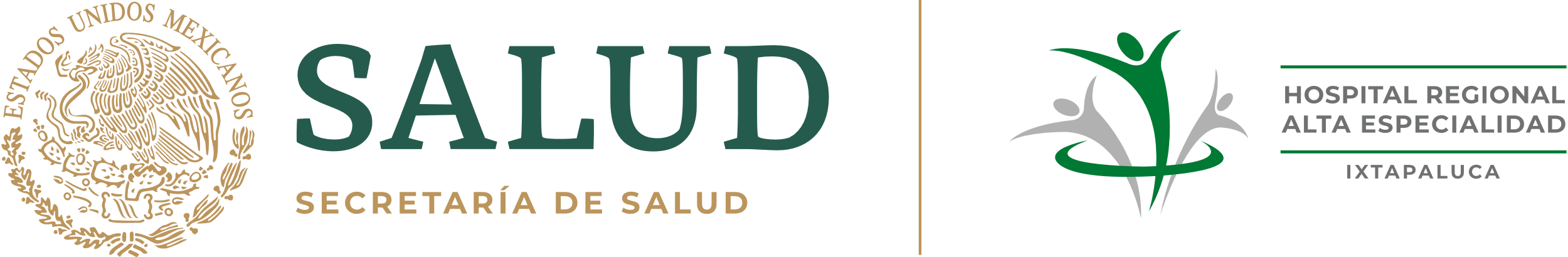 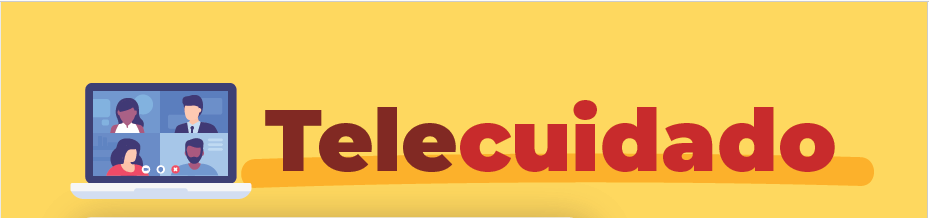 Cuento con el equipo necesario?
El lugar es adecuado?
Tome mis medicamentos?
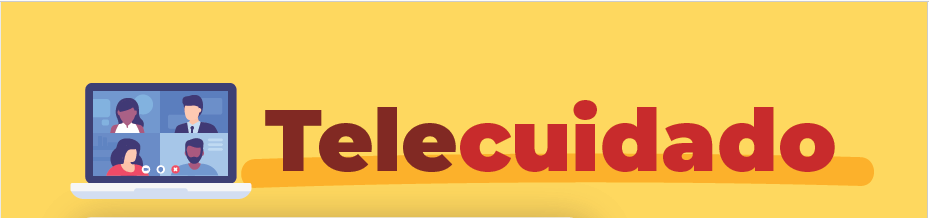 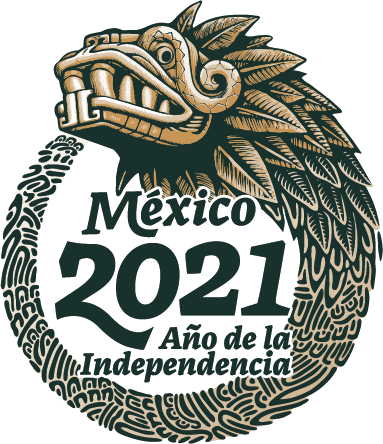 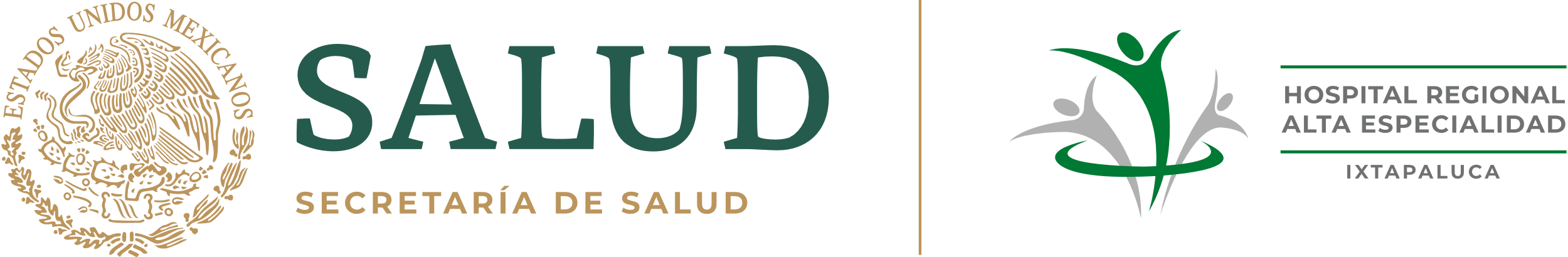 Ejercicio Anaeróbico
CALENTAMIENTO
ENFRIAMIENTO
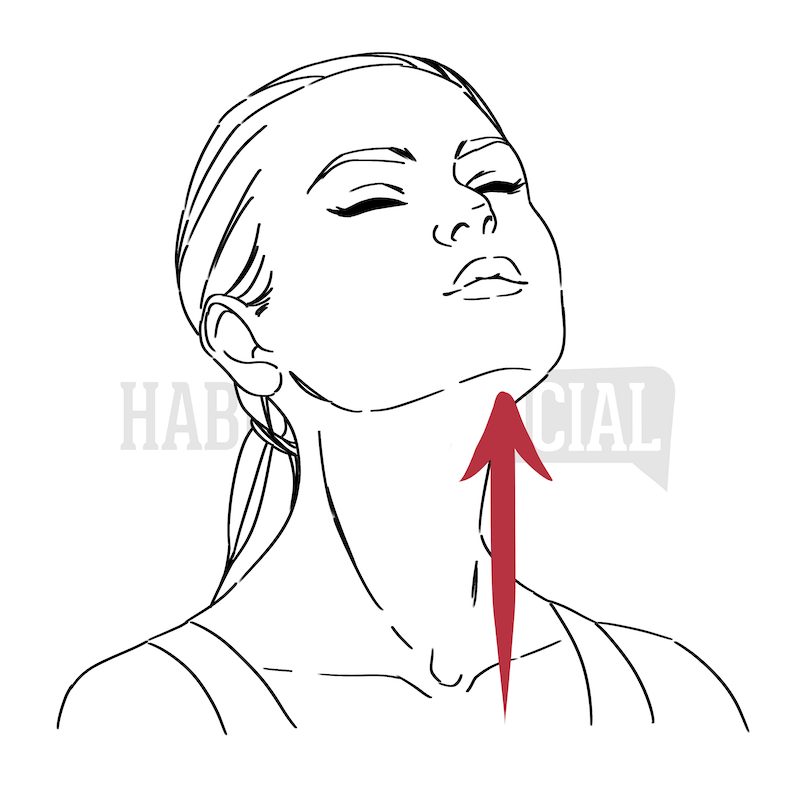 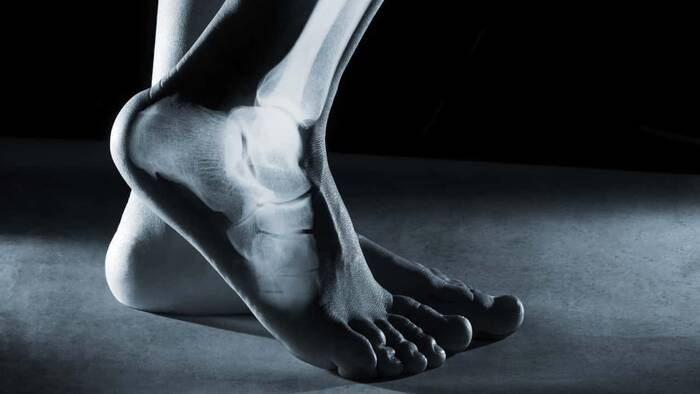 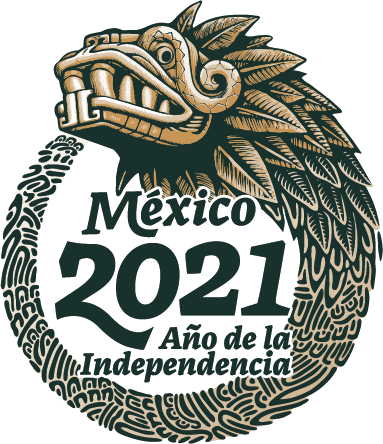 Nivel de esfuerzo
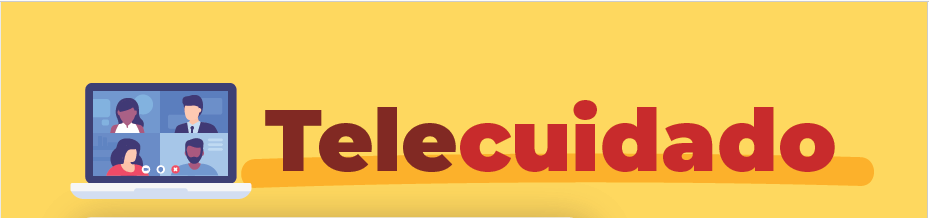 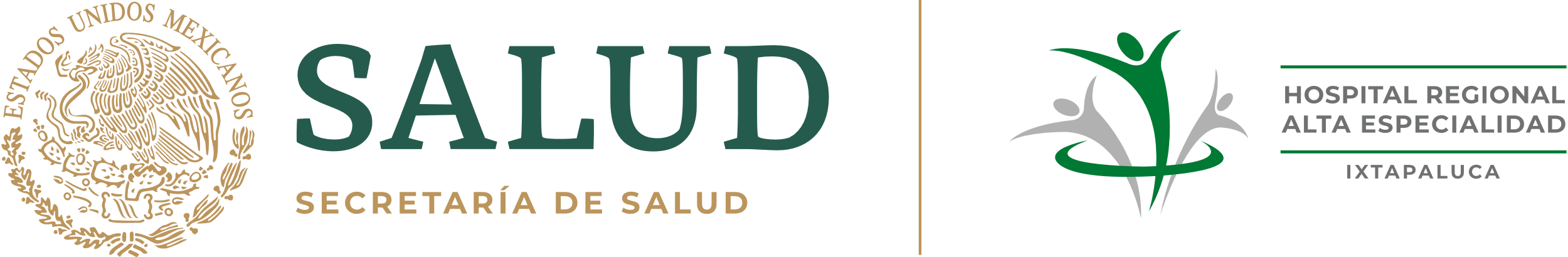 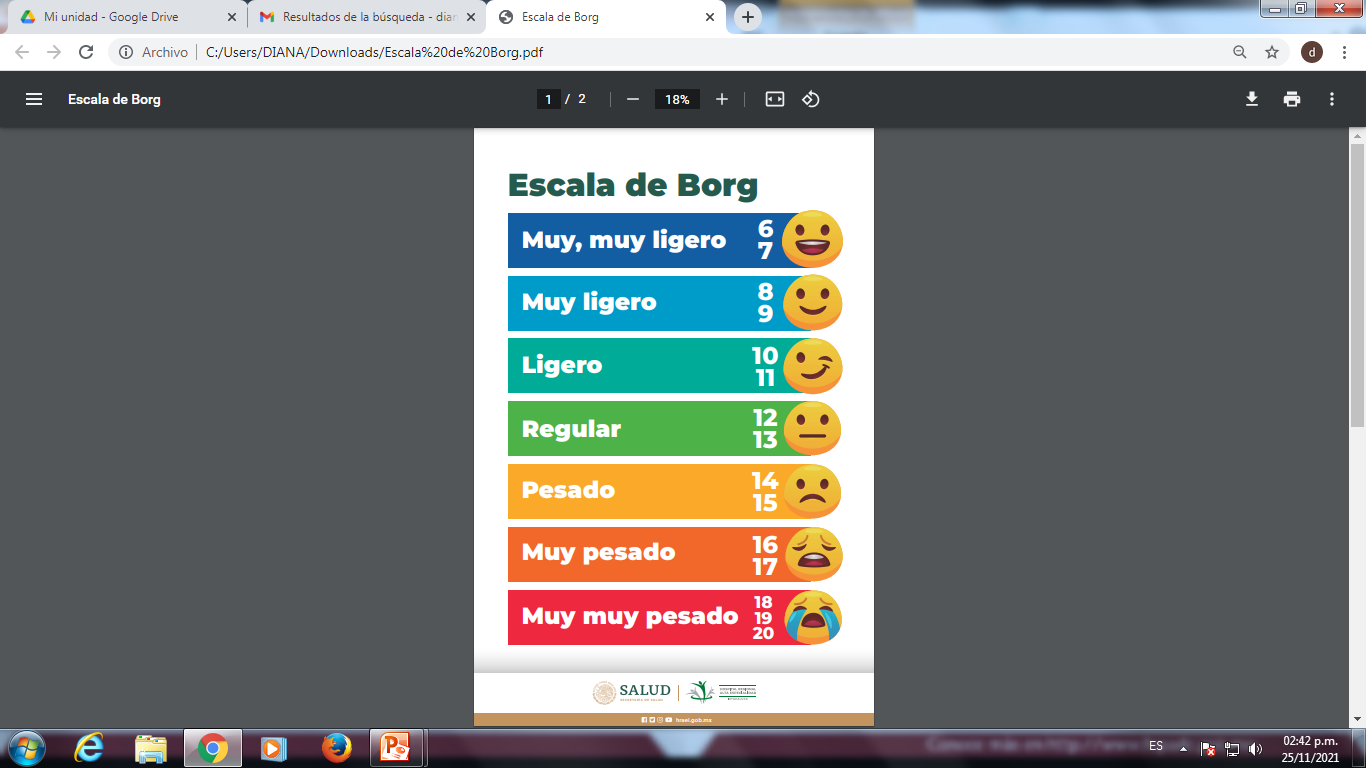 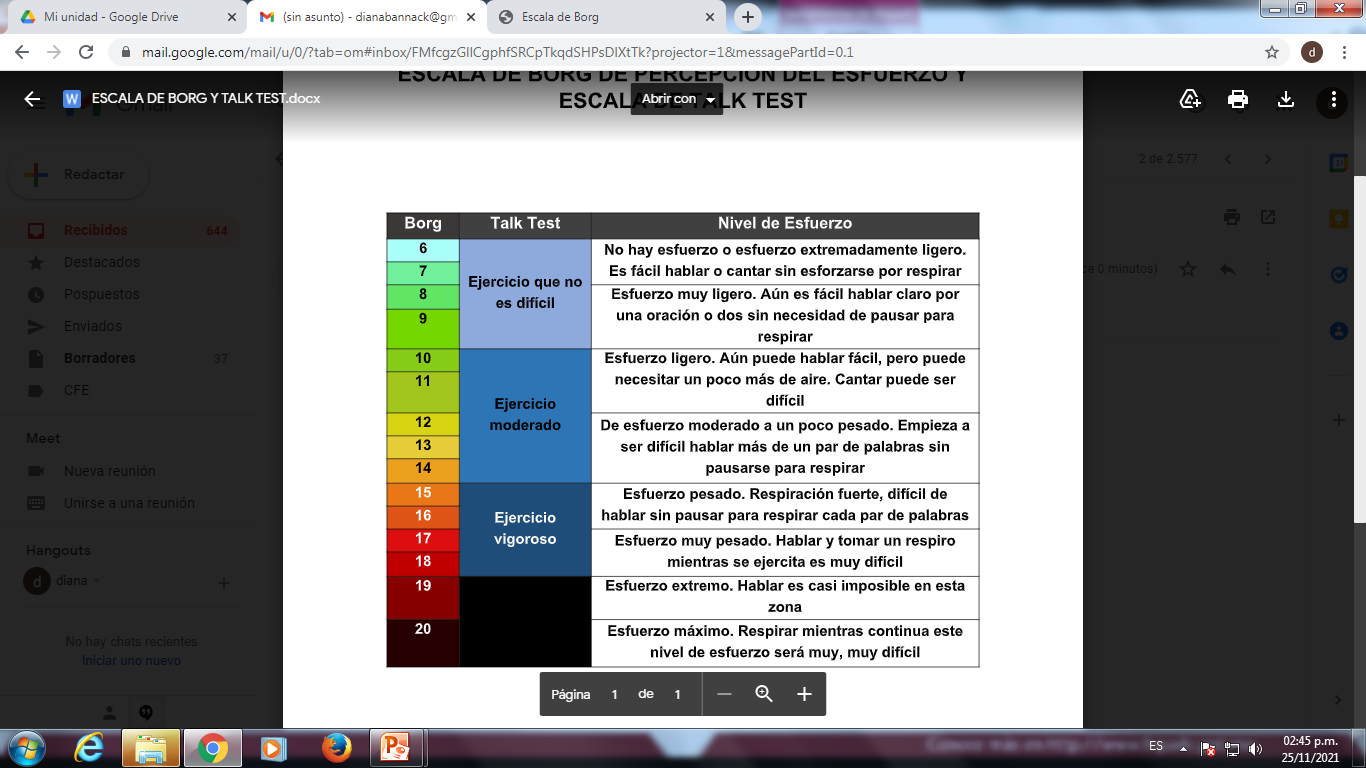 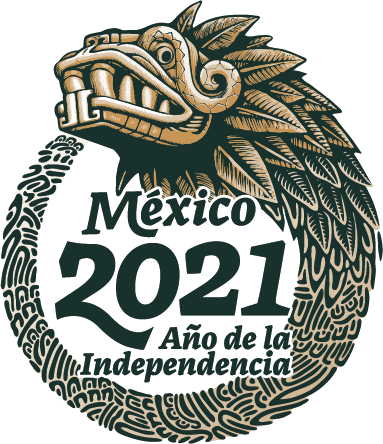 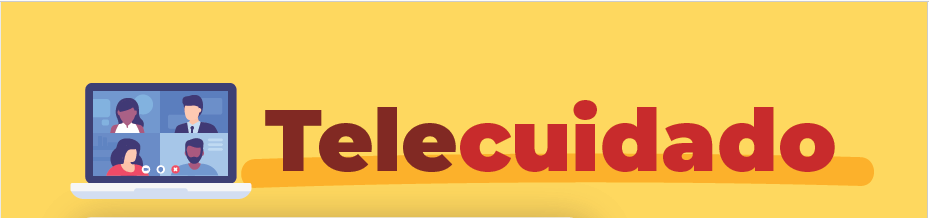 Qué recomendaciones debo seguir?
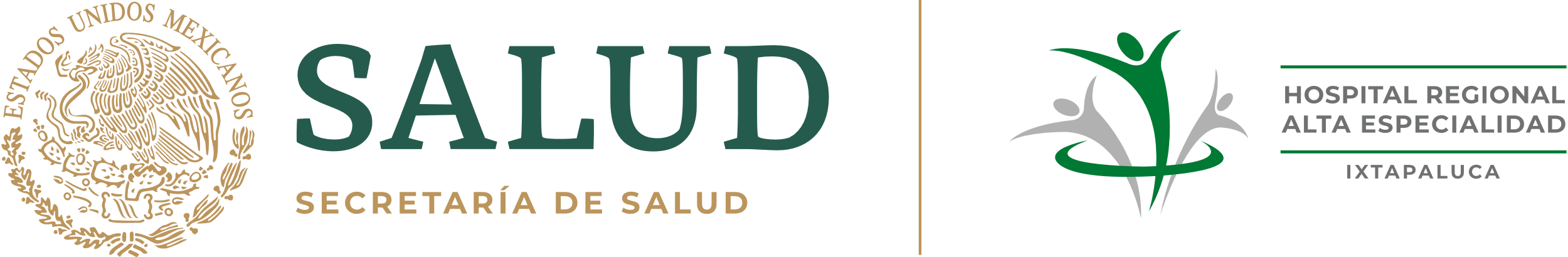 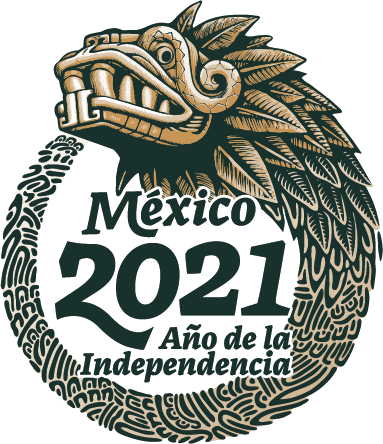 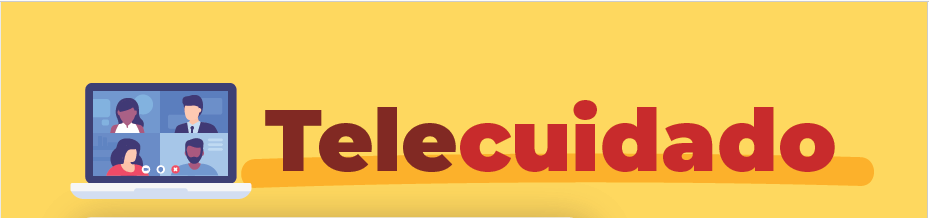 Cuando debo detener el ejercicio?
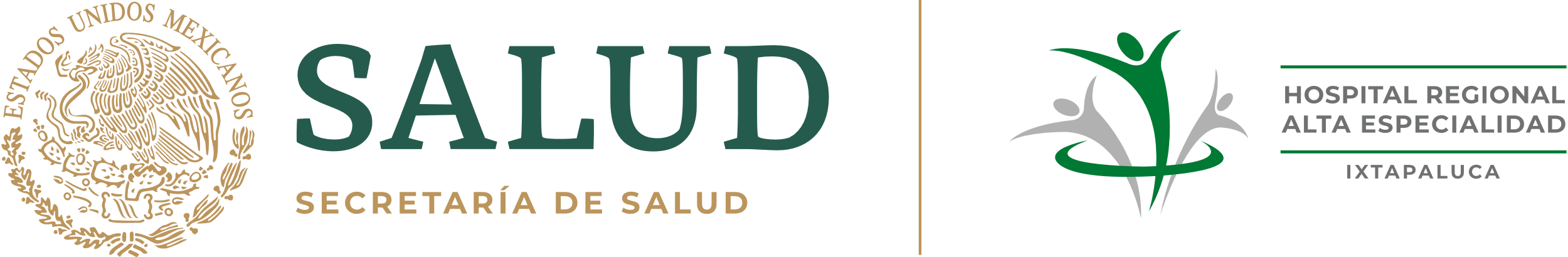 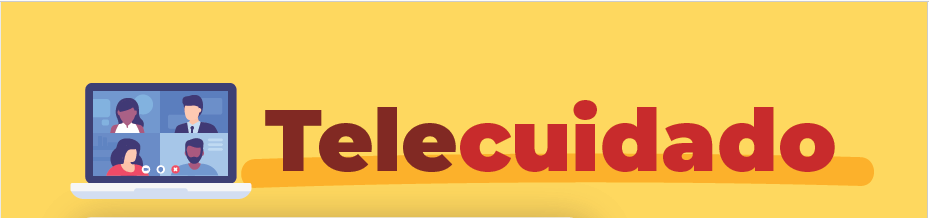 PROGRAMA GENERAL
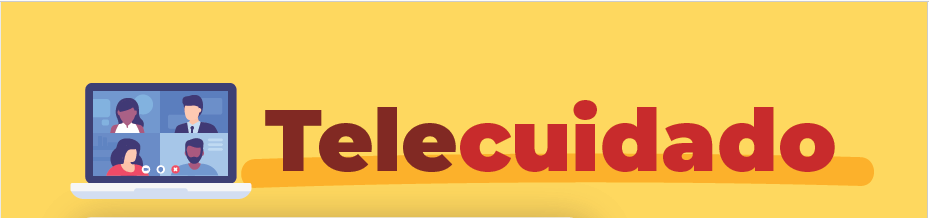 PROGRAMA GENERAL
NOTA: Si en esta semana se trabajo 4 días brazo y 3 pierna, para la siguiente semana se trabajará 4 días pierna y 3 brazo
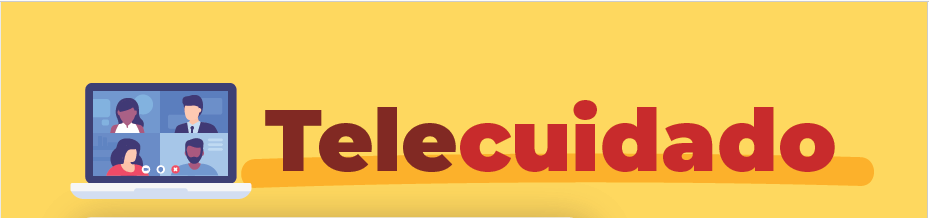 INICIANDO EJERCICIO
YA REALICE MI CAMINATA!!!
CALENTAMIENTO INICIANDO DE PIES A CABEZA
PASO 1
De 8 – 12 repeticiones por ejercicio
DEPENDIENDO DEL NIVEL DE ESFUERZO SEGÚN EL EJERCICIO
Ejercicios de brazo
PASO 2
(dependiendo el día)
Ejercicios de pierna
ENFRIAMIENTO – ESTIRAMIENTO INICIANDO DE CABEZA A PIES
PASO 3
¡GRACIAS!
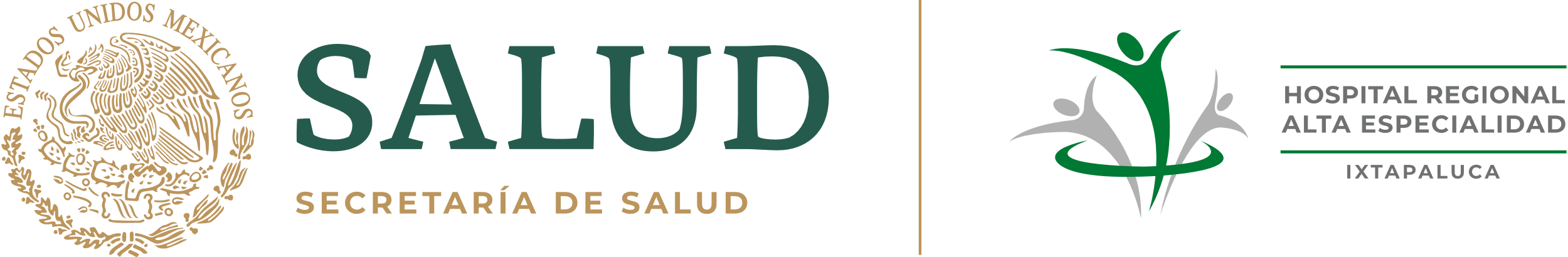 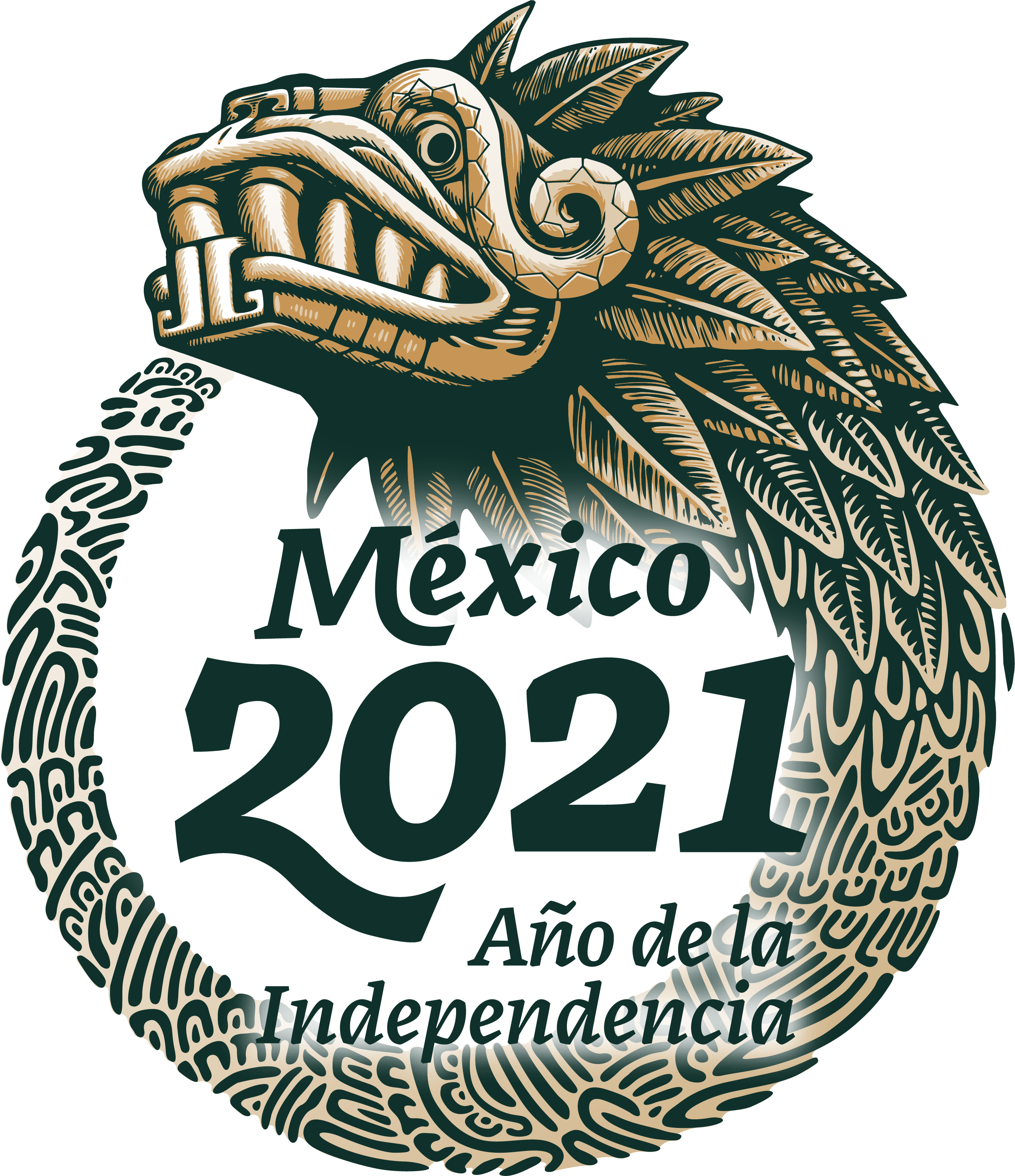